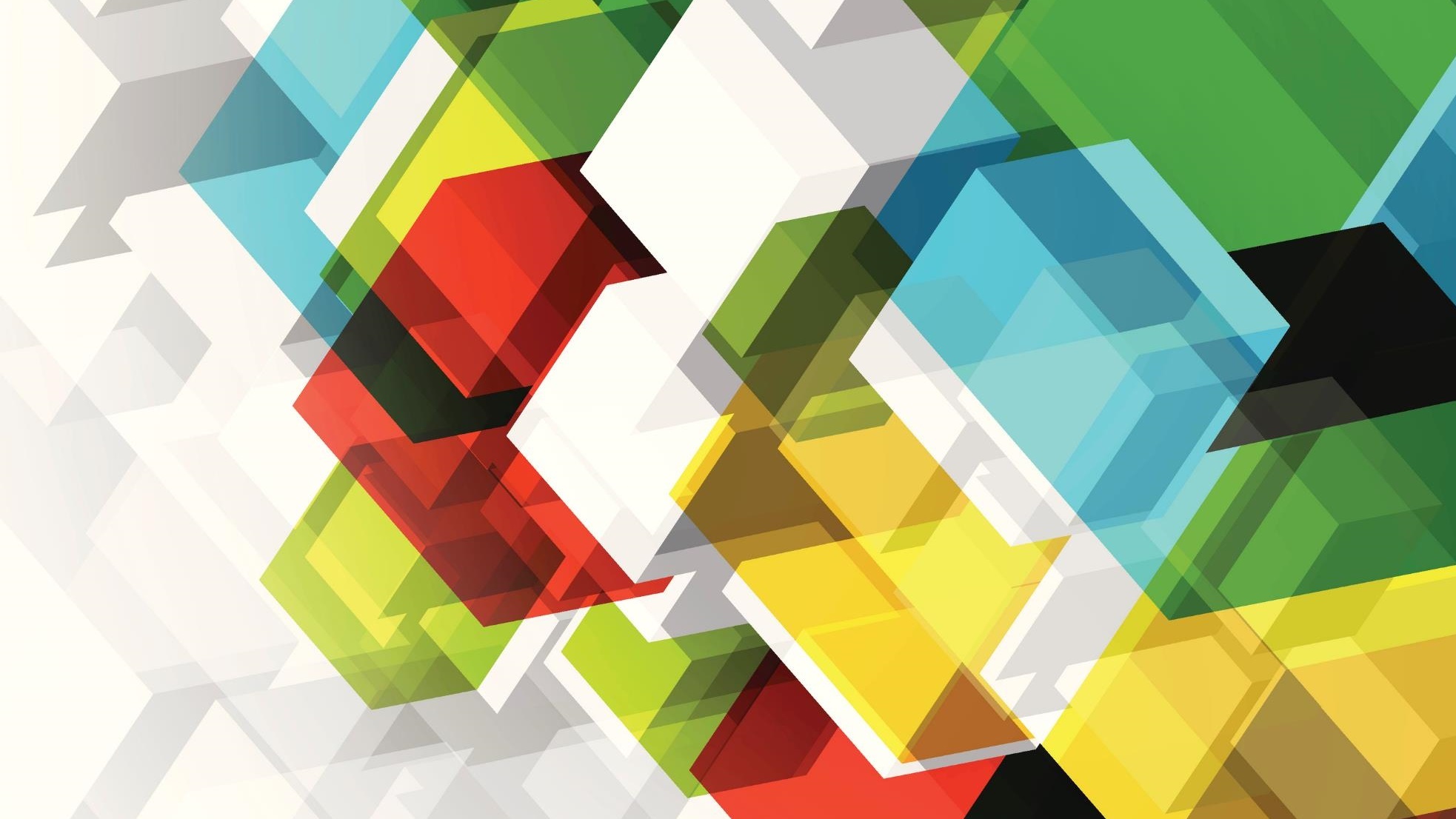 AFGE Local 96 annual committee report
2nd Vice President Tiffany McPherson
2nd Vice President Bradley Black
AFGE LOCAL 96 COMMITTEES
HUMAN RIGHTS ( PRIDE , Y.O.U.N.G, LEGISLATIVE and DIVERSITY EQUITY & INCLUSION)
ORGANIZING 
BARGAINING 
VETERAN’S
COMMUNITY SERVICE
SCHOLARSHIP
RETIREE
AUDIT
BUDGET
HRC-PRIDE COMMITTEE ANNUAL REPORTMEETINGS,  ACTIONS, AND EVENTS
COMMITTEE SUPPORT MEMBERS: NATHAN GROSS, KANIESHA SAVAGE, TIFFANY MCPHERSON, BRADLEY BLACK, ALONA THOMPSON
COMMITTEE MEETING – 5/25/2021
ACTIONS
JUNE 5, 2021 “WELCOME BACK CELEBRATION”  Pride Committee table set up to introduce the Gift Basket raffle. Proceeds went were for the Growing American Youth Organization.
JUNE 28, 2021 “PRIDE” Awareness table set at John Cochran with the  the Love is Love board for employees, veterans, and family members to sign.
SEPTEMBER 14, 2021 EEOC Lunch & Learn Webinar: federal EEO Protections for LGBTQ+ Workers
SEPTEMBER 25, 2021 -  PRIDE FESTIVAL – Members of the Pride Committee  participated in the St. Louis Tower Grove Pride Festival and fellowship with different organizations and where able to have fun and enjoy celebrating Pride with fellow Missourians.
HRC- DIVERSITY, EQUITY & INCLUSION COMMITTEE ANNUAL REPORTMEETINGS,  ACTIONS, AND EVENTS
COMMITTEE SUPPORT MEMBERS: RHONDA FINNEY, RONALD ROSS, ANTHONY GORDON, STACEY WOODSON, TIFFANY MCPHERSON
COMMITTEE MEETING – N/A
ACTIONS
JUNE 5, 2021 “WELCOME BACK CELEBRATION”  D E & I Committee table set up to recruit members
AUGUST 27, 2021, March on Washington: Voting Rights (Washington, D.C)
SEPTEMBER 9 – 11, 2021 AFGE Sister’s Keeper Event
OCTOBER 15, 2021 – National Disability Employee and Domestic violence awareness month table was set of at John Cochran and again on OCTOBER 25, 2021, at Jefferson Barracks.
HRC -Y.O.U.N.G.COMMITTEE ANNUAL REPORTMEETINGS,  ACTIONS, AND EVENTS
Y.O.U.N.G. stands for : Young Organizing Unionist for the Next Generation
Y.O.U.N.G. Union members: Emmani Cunningham, Vernon Hune, Tiffany McPherson – mentor, Rhonda Finney – mentor
JUNE 6, 2021 – “WELCOME BACK PARTY” YOUNG table set up to recruit members
OCTOBER 26, 2021 – AFGE NOW Y.O.U.N.G Power Hour 
DECEMBER 29, 2021- Meeting : Training, events, and plans for 2022
HRC - LEGISLATIVE COMMITTEE ANNUAL REPORTMEETINGS,  ACTIONS, AND EVENTS
COMMITTEE SUPPORT MEMBERS: Daniel Szyman, Joseph Clarkson-retired, Bradley Black, Vernon Hune, Harry Wadlington, Tiffany McPherson, Jonay McCalll, Rhonda Finney, Cassandra Garth
LEGISLATIVE MEETING : 
March 15, 2021 -  Meet Tishaura Jones 
May 12, 2021 -  Lawmakers to Cosponsor the FAIR Act

ACTIONS
January 12, 2021, Josh Hawley Caravan Rally (Saint Louis, MO)
January 30, 2021 Josh Hawley Caravan Rally (Kansas City, MO)
Phone Bank Training conducted by Dan Szyman – March 29, 2021
March 26, 2021: Official Time Restored
June 19, 2021: Juneteenth Labor for Black Lives Rally & Clean up for Dr. Martin Luther King Jr.
July 31, 2021: VA Workers Rally for Justice
August 10, 2021: Kansas City Discrimination Rally
August 27 – 29, 2021: March on Washington: Voting Rights
BARGAINING COMMITTEE ANNUAL REPORTMEETINGS,  ACTIONS, AND EVENTS
BARGAINING TEAM: Jonay McCall, Lauriana Terry, Joshua Terry, Tiffany McPherson, Tim Hipp, Sharon Travis: 
This team of individuals  negotiate with management on behalf of all bargaining unit employees regarding any changes that will affect conditions of employment.
Training: JUNE 22 – 26, 2021 Collective Bargaining Training (Baltimore, Maryland) 
Actions
April 27, 2021 – EMS: Change in tour for BUE
June 29, 2021 – HAS: Change in Duty Location for BUE
July 16, 2021 – Medicine Dept: Telemetry – Workflow Process
August 12, 2021 – HAS performance plan
August 17, 2021 – NCA-First Notice of Death Performance Plan
August 27, 2021 – Nursing Schedule Change (JB-51)
September 2, 2021 – Pharmacy – Temp Oncology Reassignment
September 2, 2021 – Veteran Canteen Service – Special Order Shift Request
VETERAN’S COMMITTEE ANNUAL REPORTMEETINGS,  ACTIONS, AND EVENTS
Veteran’s Committee members: Vernon Hune, Tiffany McPherson
Meeting: N/A
Action
JUNE 6, 2021 “Welcome Back Party” Table to recruit members and board members to be apart of the committee
November 2021” Veteran’s Day Appreciation” Local 96 sent out a token of appreciation to all the AFGE military veterans by mailing them AFGE logo dog tags with a letter of appreciation enclosed.
COMMUNITY SERVICE COMMITTEE ANNUAL REPORTMEETINGS,  ACTIONS, AND EVENTS
Community Service Committee members: Michael Roberts, Tiffany McPherson
Meeting: N/A
Action: Inactive committee due to lack of members
COMMUNITY SERVICE COMMITTEE GOAL FOR 2022
Recruit 5 members that will commit to being apart of the committee
Participate in Juneteenth MLK Clean up
Collaborate with B.L.A.C.K, Jobs for Justice, Coalition of Black Trade Unions and other Local Organizations. “We support Them, They Support Us.”
BUDGET COMMITTEE ANNUAL REPORTMEETINGS,  ACTIONS, AND EVENTS
This committee was inactive in 2021. However, individuals have reached out and have shown interest in this committee and starting in 2022 we will have our first meeting.
AUDIT COMMITTEE ANNUAL REPORTMEETINGS,  ACTIONS, AND EVENTS
This committee was inactive in 2021. However, individuals have reached out and have shown interest in this committee and starting in 2022 we will have our first meeting.
2021 Annual committee report complete
If you want to  support or be on the board of any of these committees; please contact 2nd Vice President (NP): Tiffany McPherson at (314) 369-3933 or email at tiffany.mcpherson@afge96.org for the 2022 Committee sign up forms